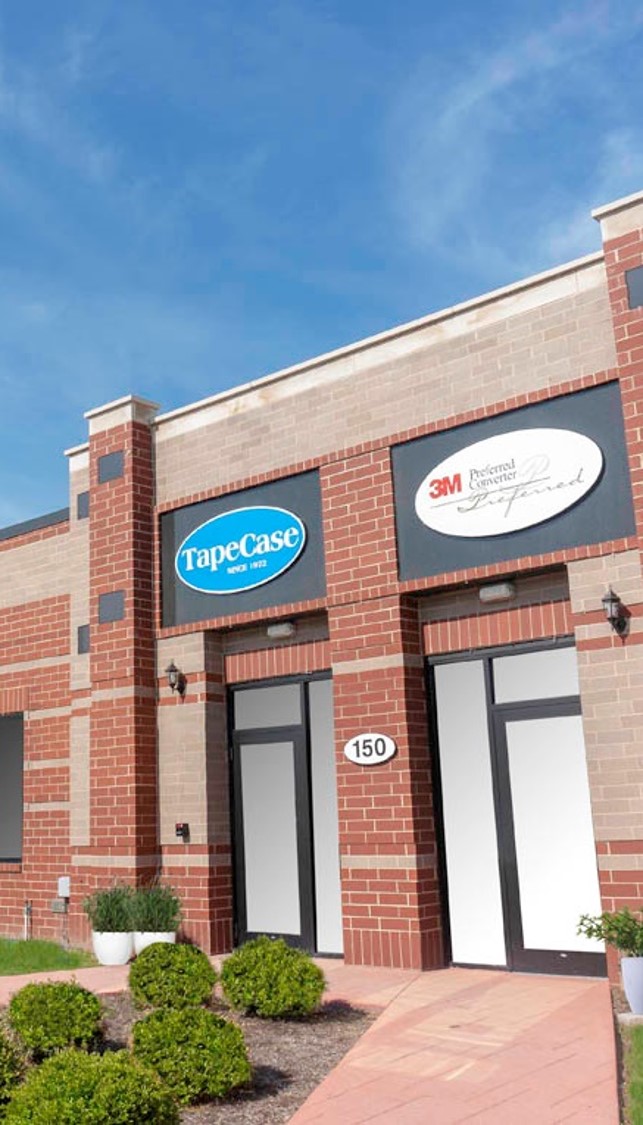 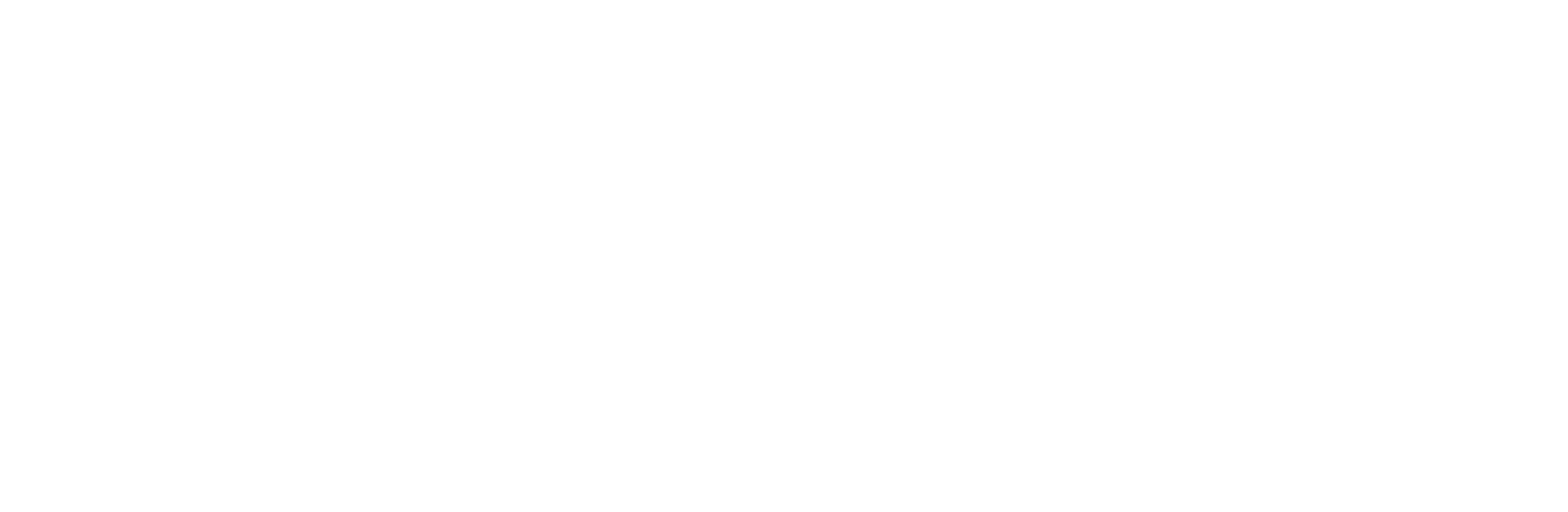 Custom Adhesive Solutions, Case by Case
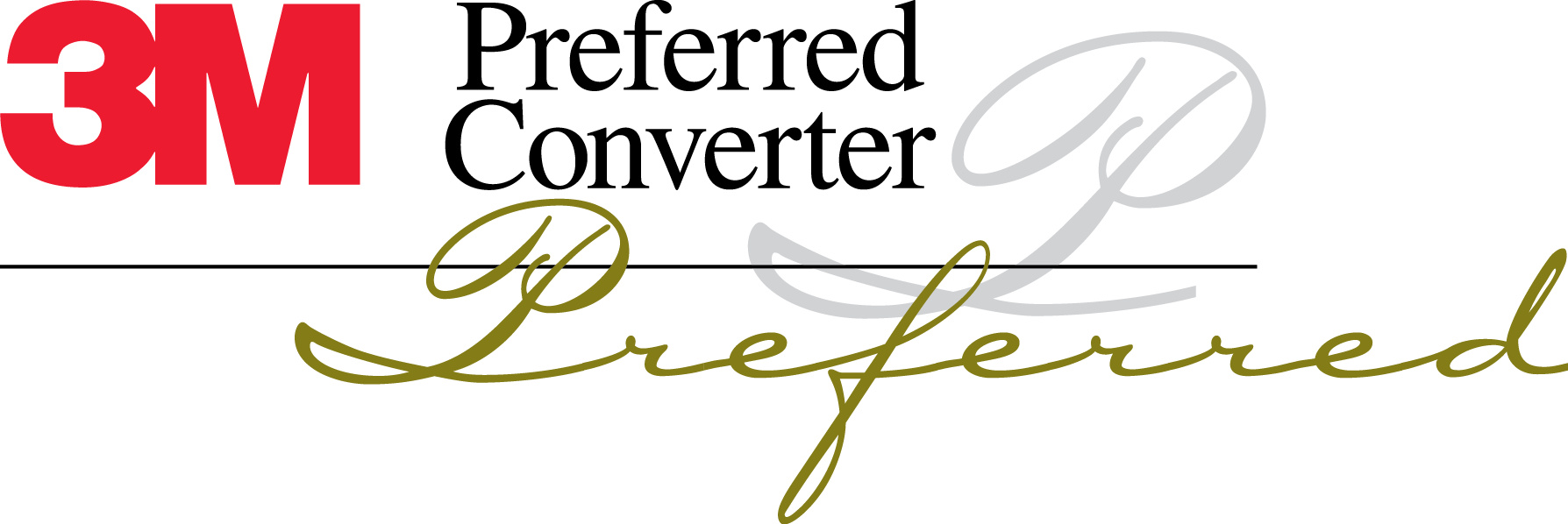 Company Overview
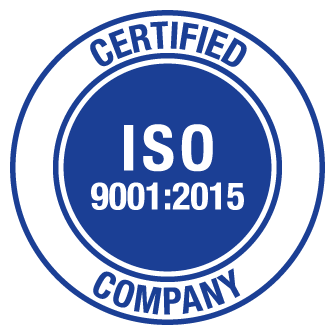 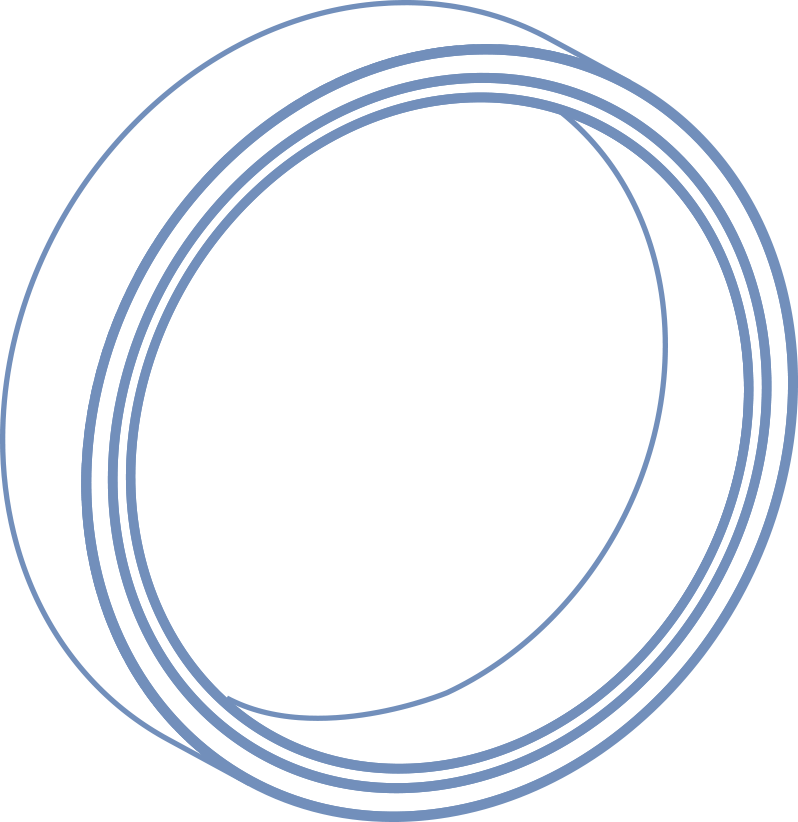 Located in
Elk Grove Village, IL
Wholesale Converted Tapes
Established 1972
ISO 9001:2015 Certified
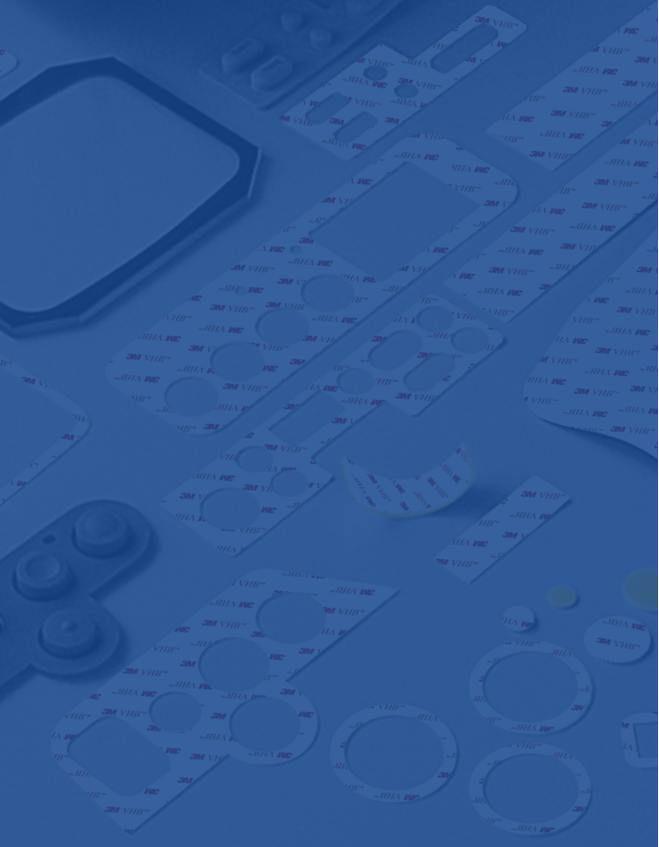 TapeCase Distributor Service Model
01.
02.
Custom Solutions for Multiple 3M Product Needs
Over 1000 Products In Stock, including 3M Tapes & Abrasives!
Sizes, Configurations, Low Minimums, Custom Packaging, Private Branding
In Stock Standard SKUS, Fast Quotes & Short Lead Times
03.
04.
Over 50 Pieces of Converting Equipment
Value Add Services: Private Branding
Jumbo Inputs, Slitting, Rewinding, Die Cutting, Prototyping, Production Runs, Printing
Develop your own offerings of branded tape and label products.
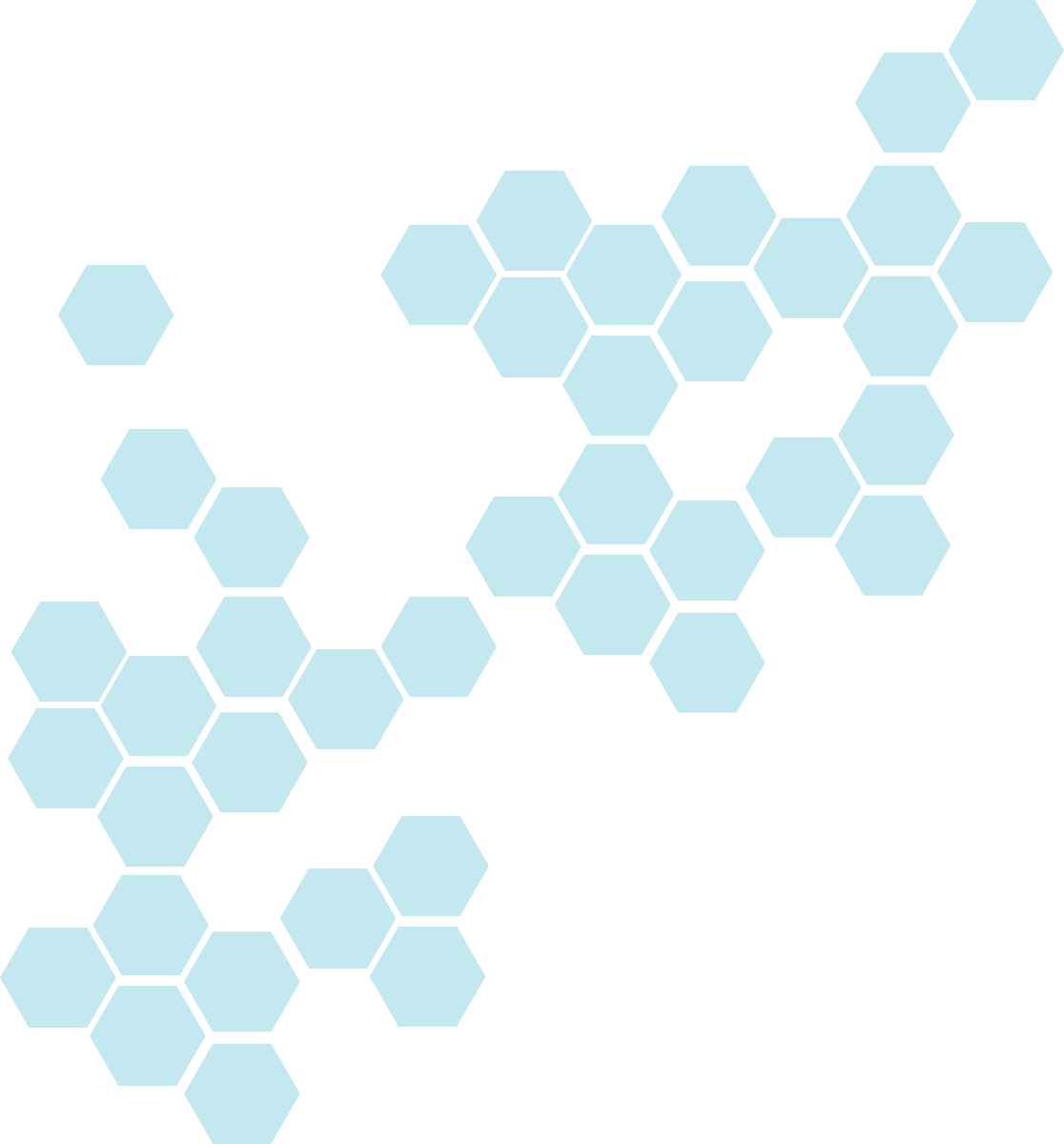 Maximizing the Program
When should I consider using a TapeCase solution to close business?
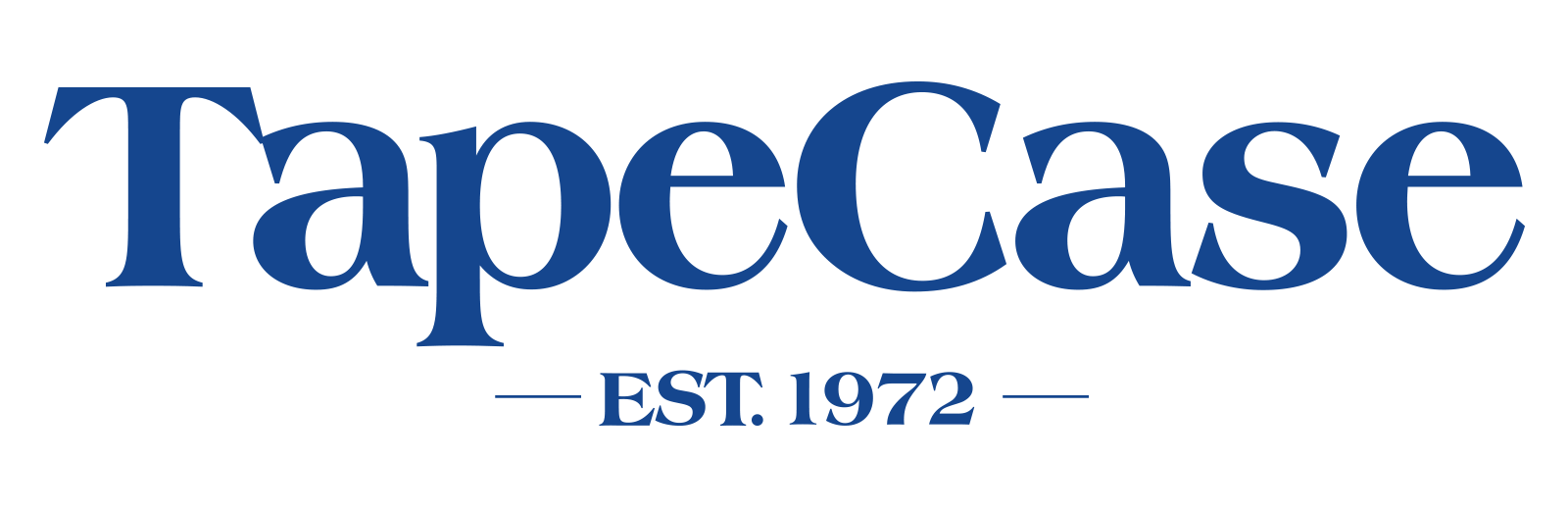 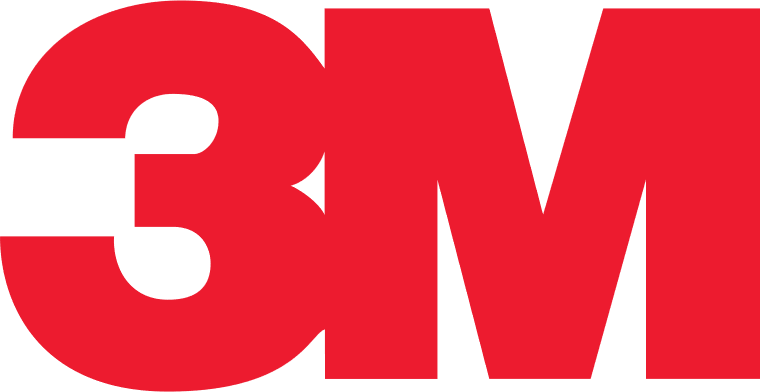 Purchase from TapeCase when customer needs
Purchase from 3M when customer wants
Non-standard sizes or formats
Less than case quantities
Need shorter lead times
Standard roll sizes 
Full case quantities
Standard lead time acceptable
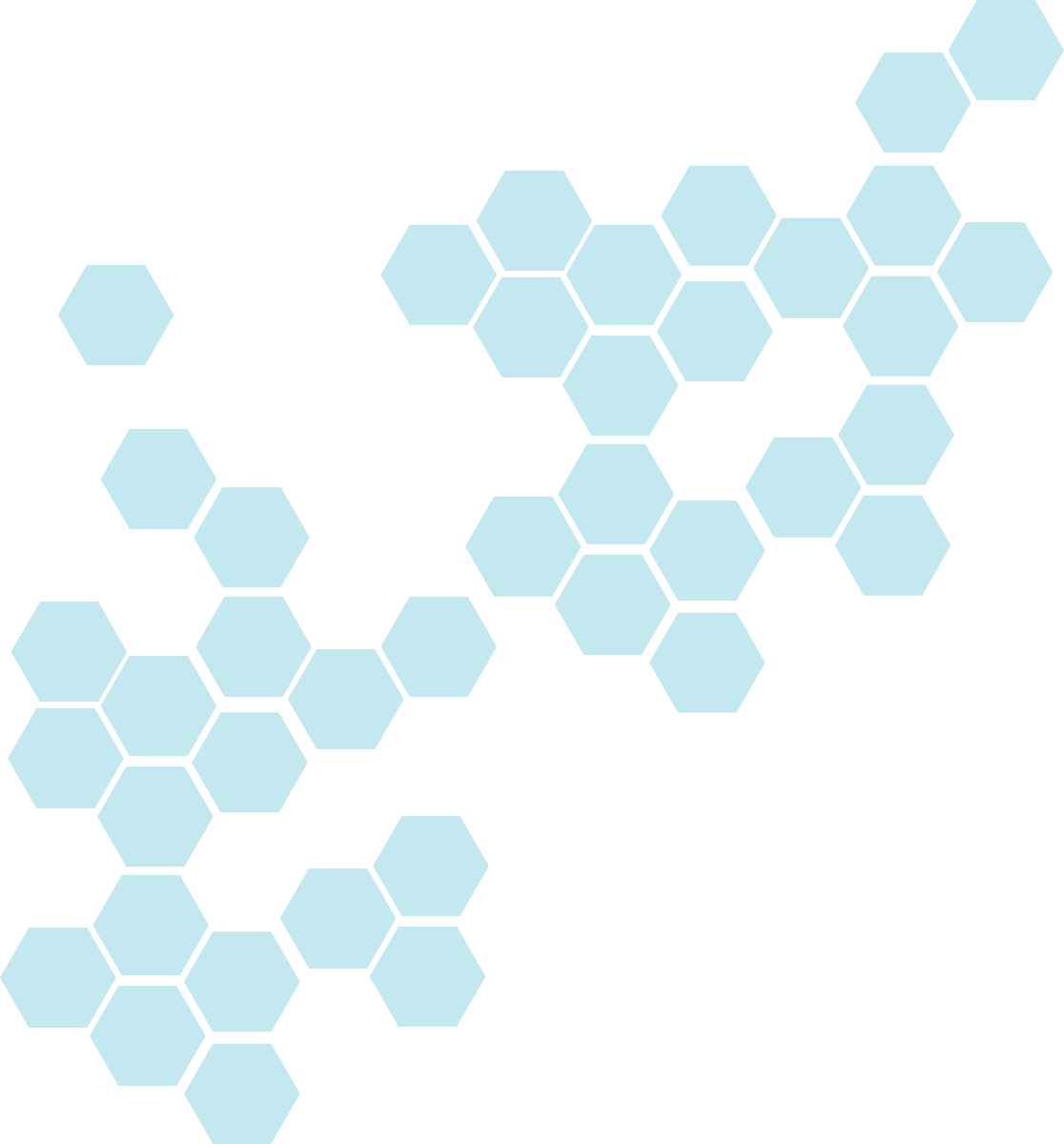 TapeCase Tape Converting Capabilities
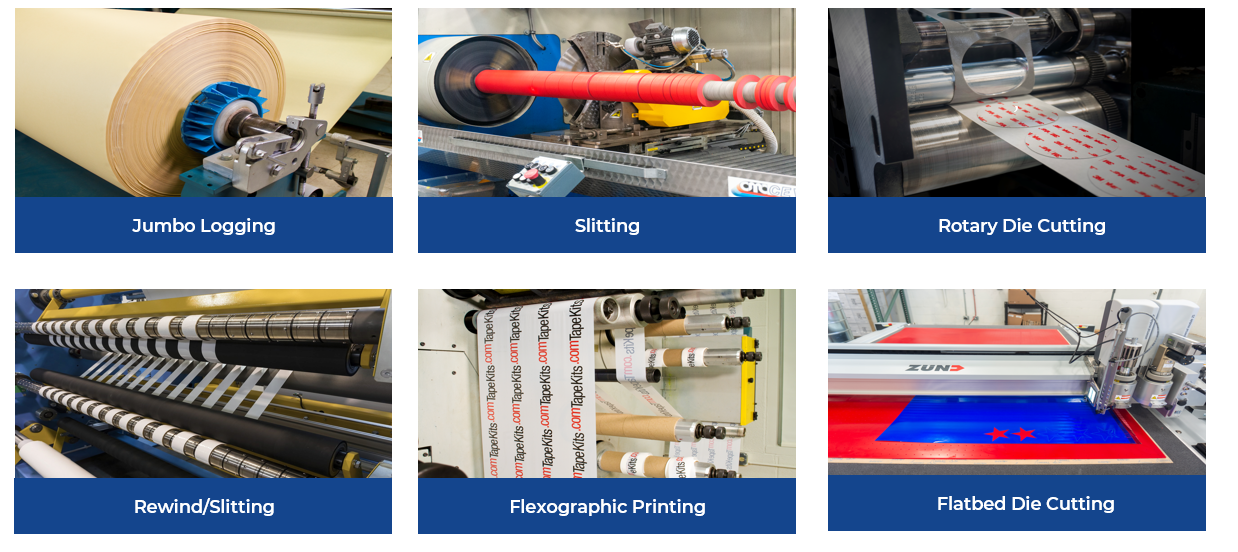 Jumbo Logging
Slitting
Rotary Die Cutting
Flatbed Die Cutting
Rewind/Slitting
Flexographic Printing
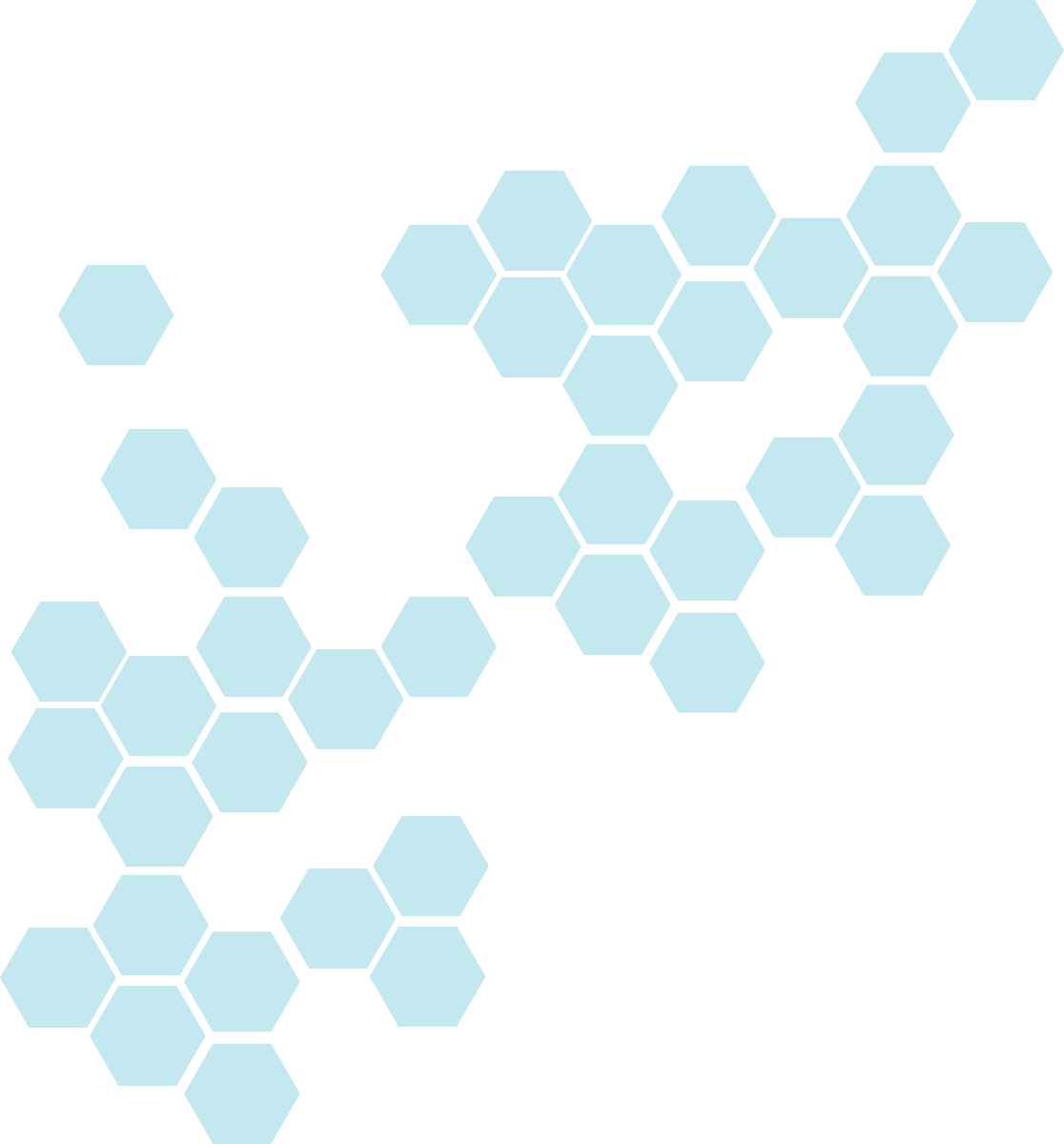 Tapes Carried
Conspicuity & Reflective Tapes
Sound and Vibration Damping Foam Gaskets
Bonding Tapes
Adhesive Transfer
Double Coated Film and Foam
VHB
5 & 10 Year Warranty
Colors
EAR ISOLOSS
EAR ISODAMP
EAR CONFOR
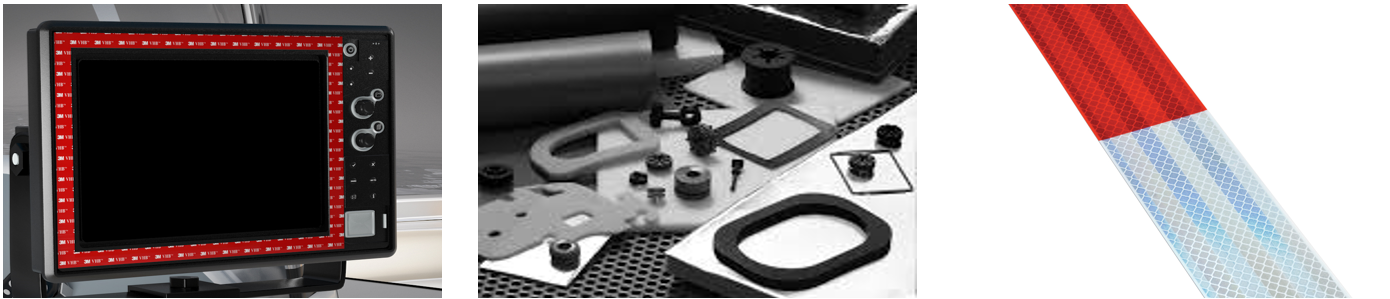 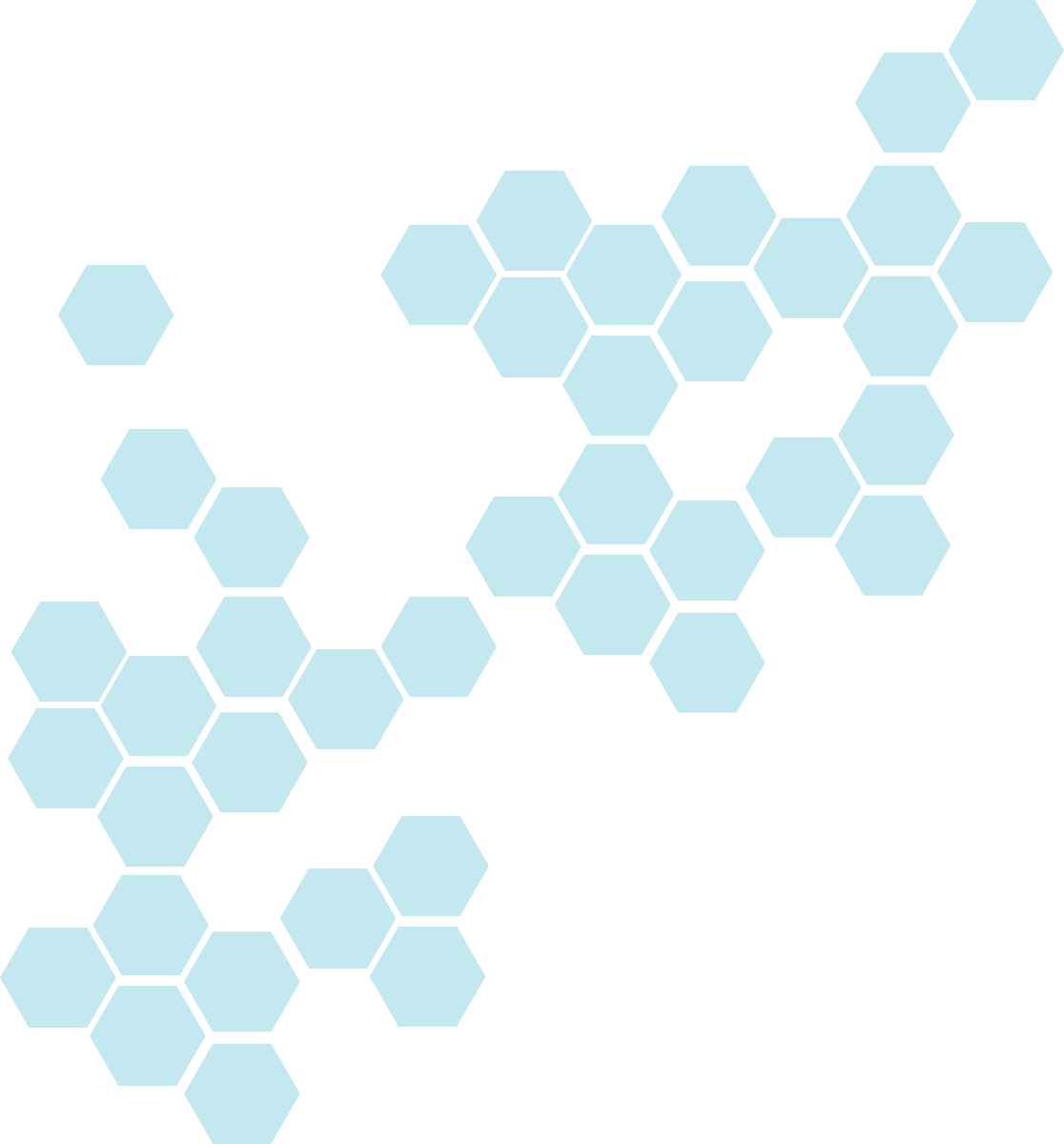 Tapes Carried
Medical – Stick to Skin Tapes
Specialty Tapes
Electronic Component Tapes
Thermal Management Pads/Tapes
EMI/RFI Shielding
Water Contact Indicator
Insulating Kapton & Polyimide
UHMW and PTFE Tapes
High Temperature Masking Tape
Polyester Silicone Splicing Tapes
Reclosable Fasteners
Double Sided / Single Sided
Nonwoven, Films, Foams
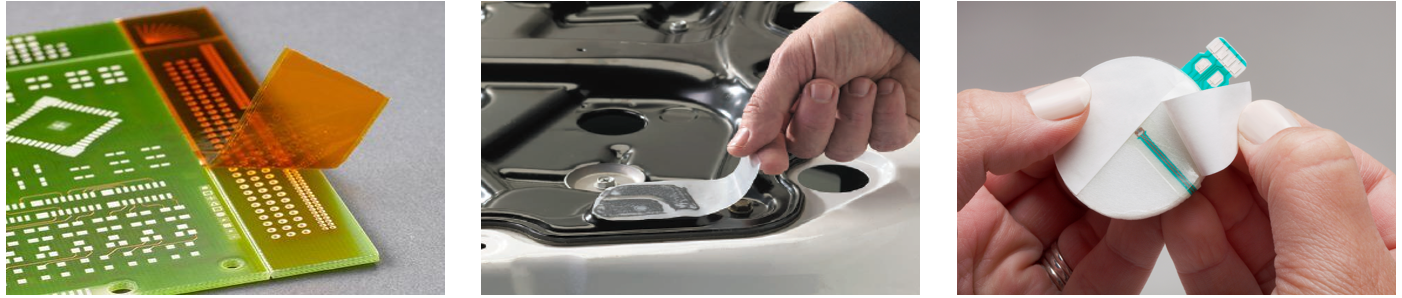 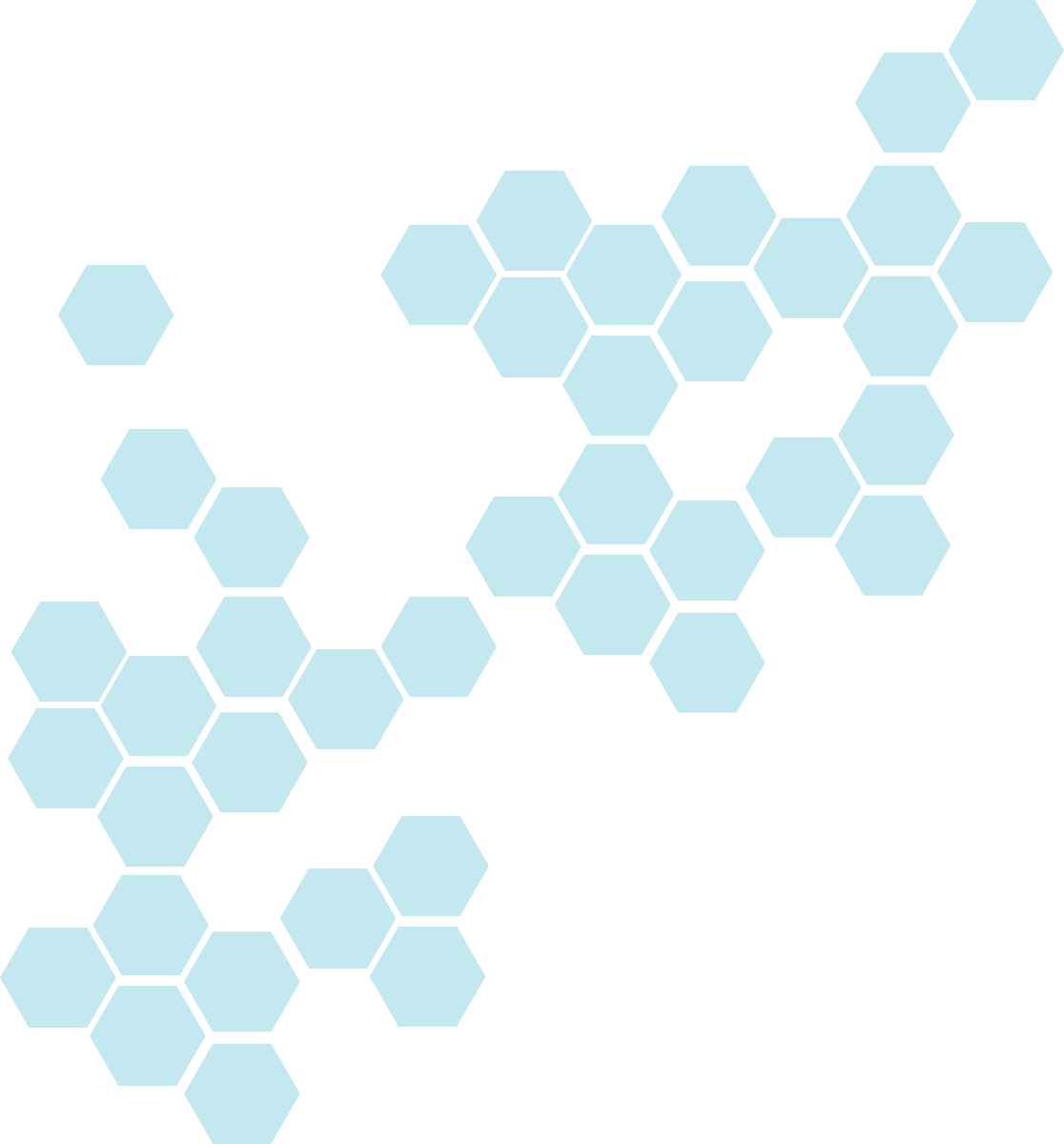 TapeCase In Stock Distributor Program
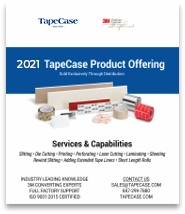 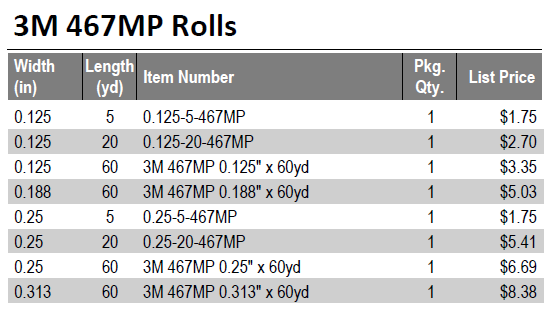 TapeCase SKU’s are NOT available from 3M directly
30,000+ SKU’s of STOCKED 3M Abrasives, Tapes & Labels
Converted tapes, printed labels and custom size belts are now a commodity
Low Minimums; (1 roll/1 pack purchases available)
No Inventory Commitment
End User Drop Shipping Available
Integration of distributor packing slips and blind shipping
We will complete YOUR TEMPLATE
24-48 Hour Lead Time on Stock TapeCase Products
EDI Capabilities
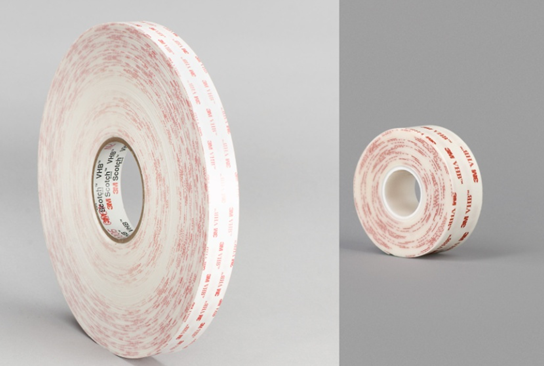 3M Supplied Roll
1” x 36 yds
4950 VHB Tape
TapeCase Supplied
1” x 5 yds
4950 VHB Tape
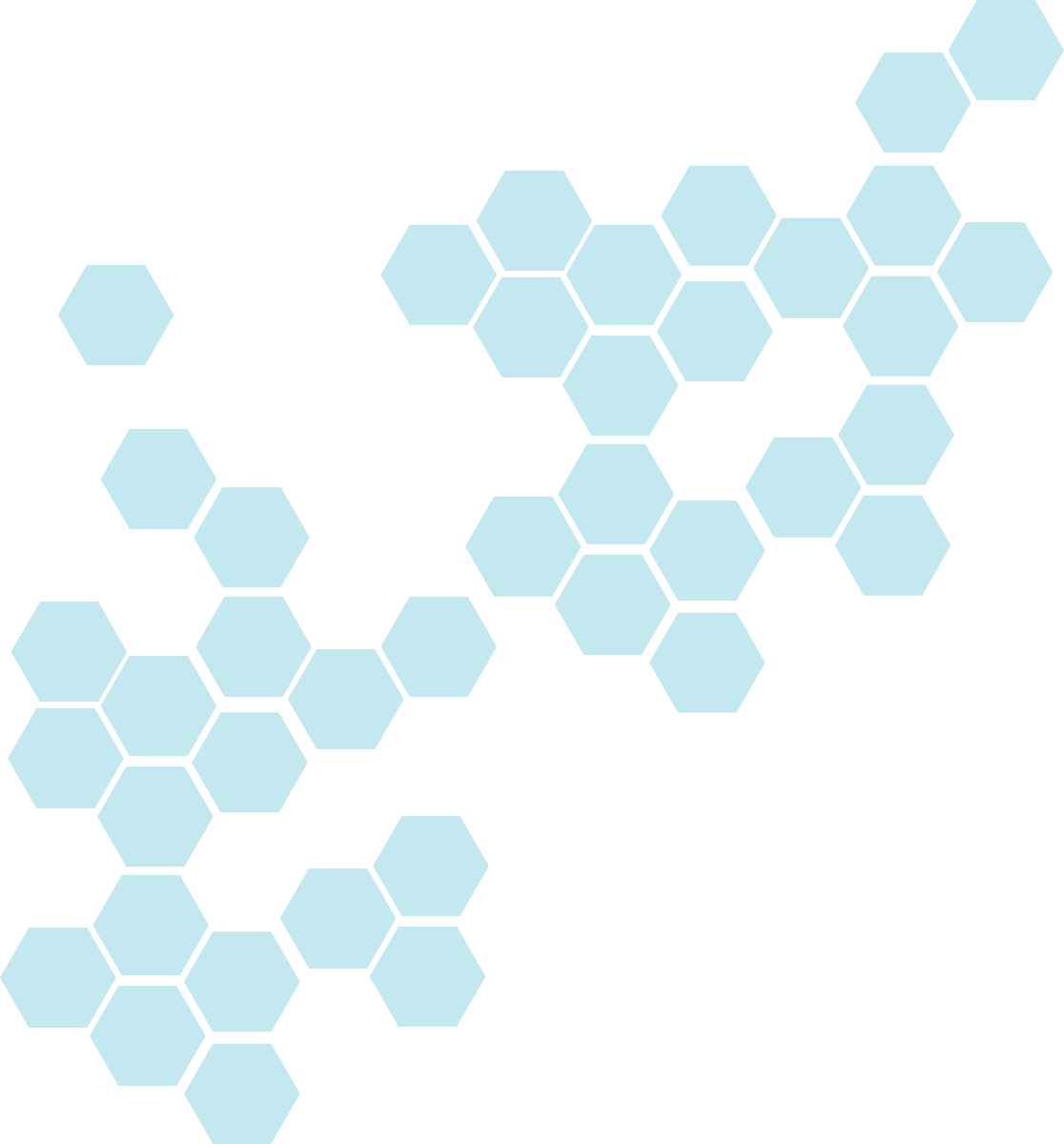 Why Converted Tapes?
Converted Tape Applications
Benefits of Converted Tapes
Sized for VMI Programs
Decreased Waste
Increase Ease of Application
Minimal Handling
Reduced Labor Hours on Assembly
Superior Accuracy of Cut Parts
Unlimited Sizes/Configurations
Assembly/Manufacturing
Bonding/Attaching
Bump, Squeak and Rattle Reduction
EMI/RFI Shielding
Fine Line/Precision Masking
Product Protection
Specialty Packaging Needs
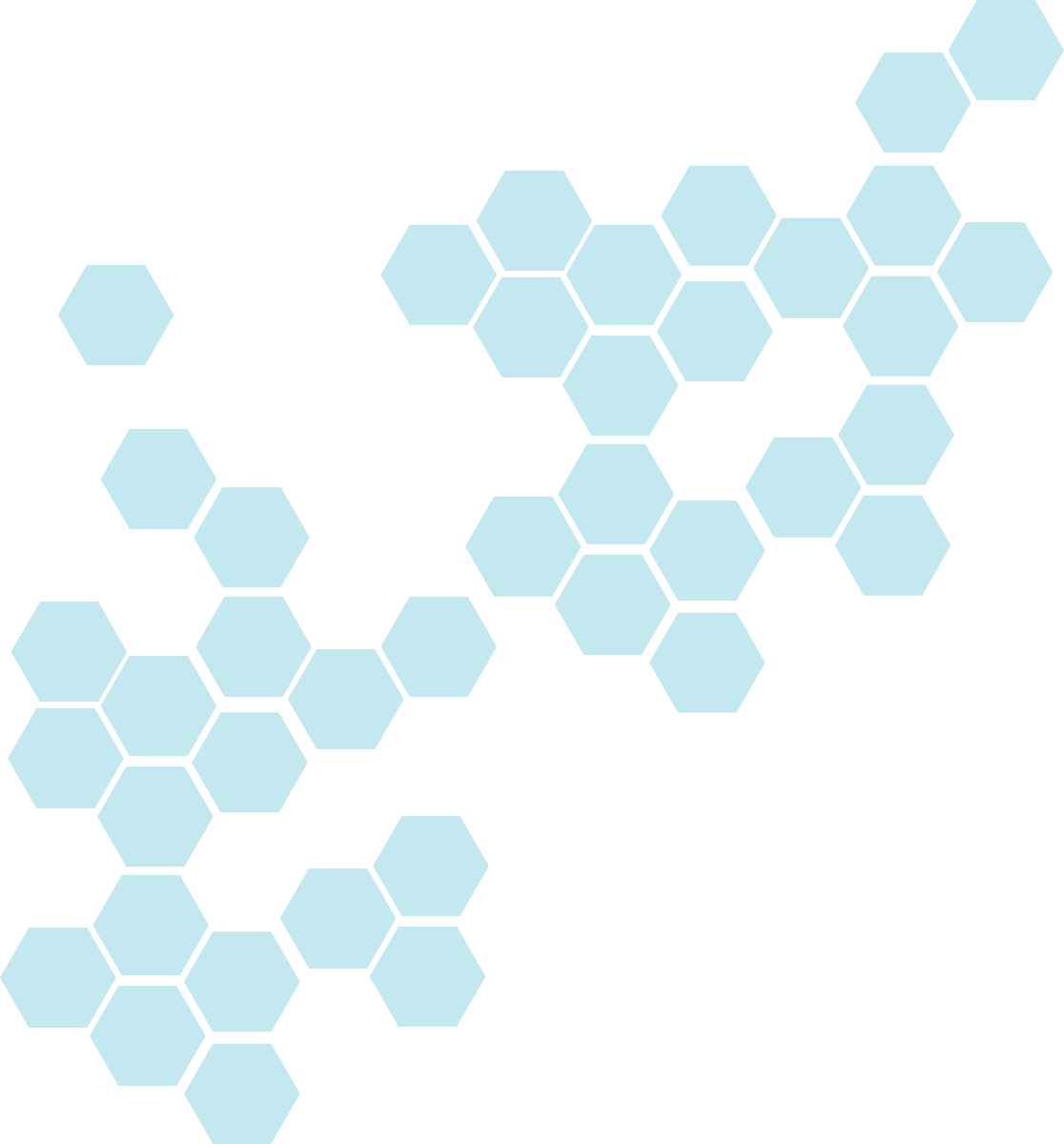 Value Add Services: Private Branding
We leverage our converting capabilities to help companies develop their own offerings of branded tape and label products.
PRIVATE BRAND PROGRAM OPTIONS
Custom Printed Core
Customized Packaging
Labels
Boxes
Individual Product Wrapping
Case/Bulk Packaging
Custom Product Configurations
Rolls and Cut Parts
Industry Differentiated Product Offerings
Low Minimums Available
As low as 5 cases depending on the customization requested
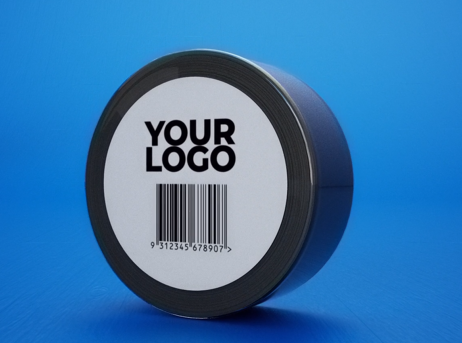 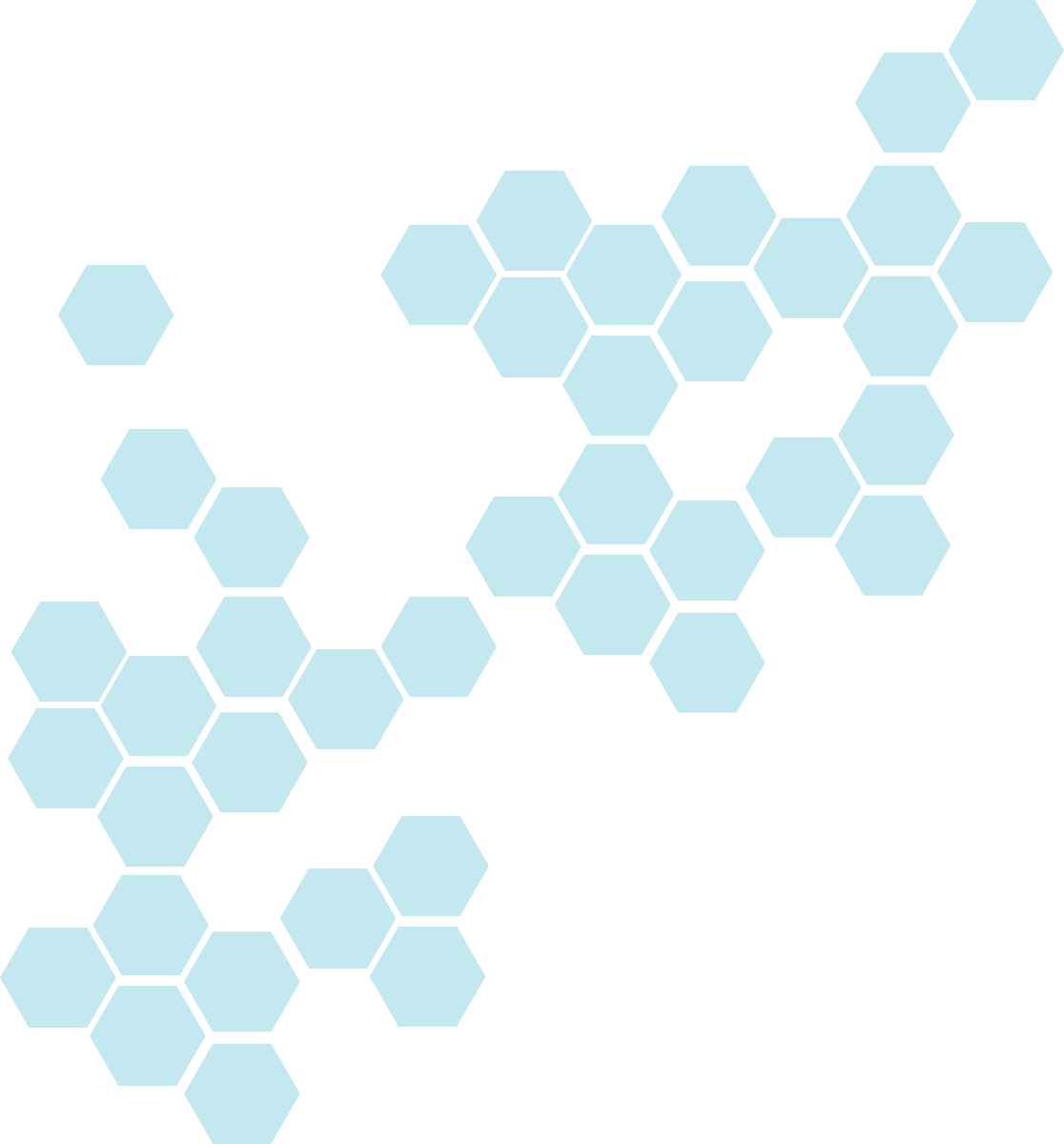 Label Materials
Safety Warning Labels
Heavy Machinery Labels
Electronic Labels
Electric Shock Risk
Flammable Materials
Hot Surfaces
LED Lighting
Medical Devices
Battery Packs
Forklifts
Lawn Mowers
Printing Equipment
TapeCase is your source for 3M Performance label materials printed with logos, safety warnings, instructions and security
information. We can also create the perfect size thermal transfer blank label for you to print on-site at your facility.
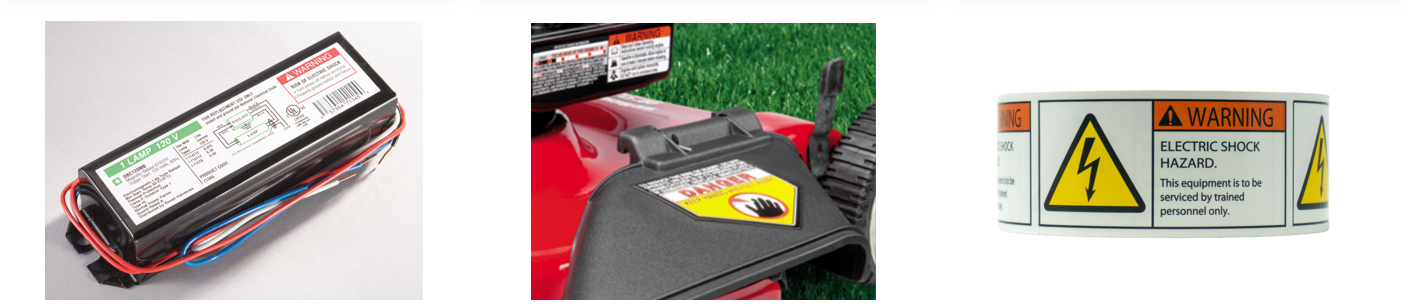 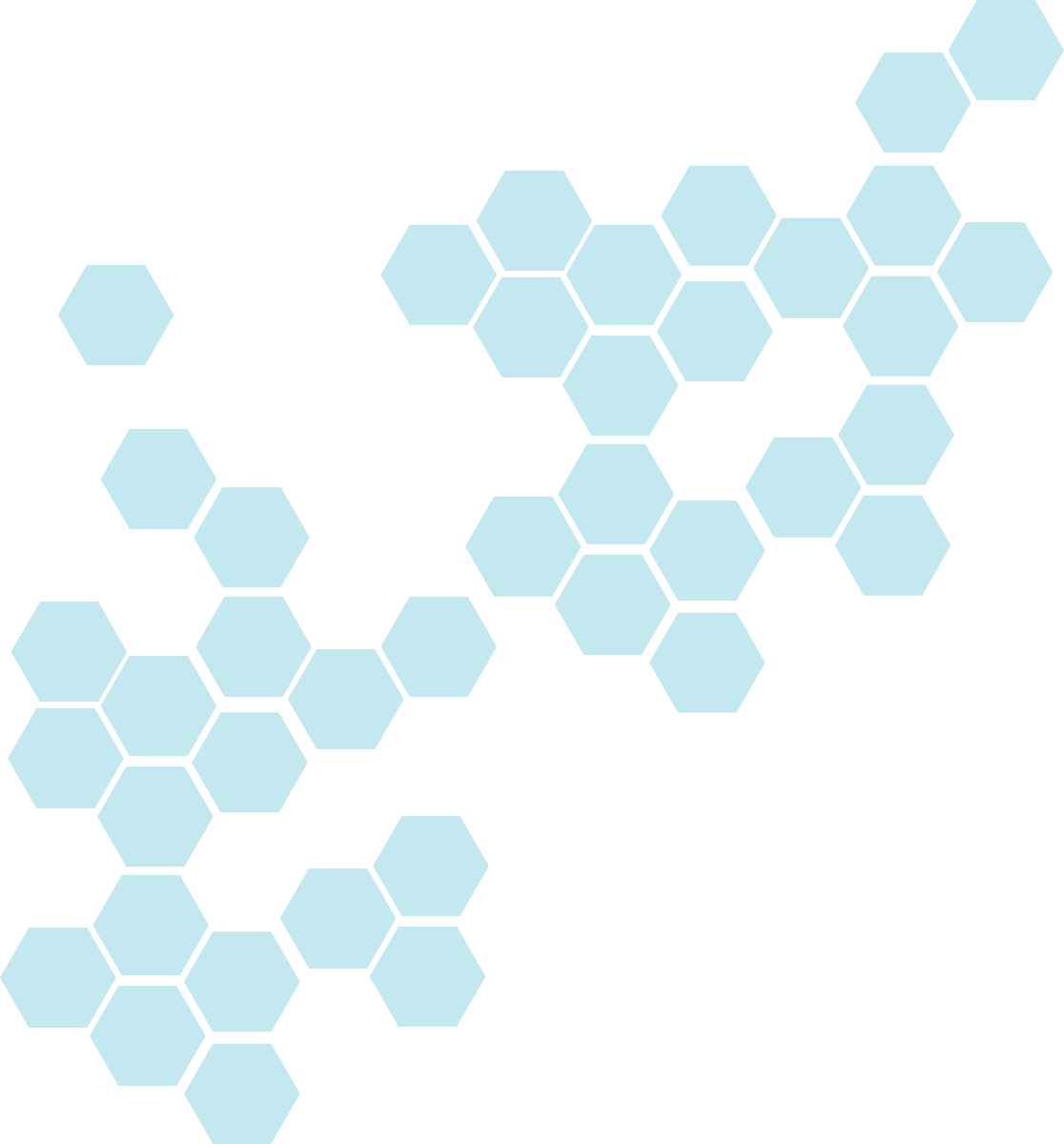 3M Abrasive Belts-to-Go Program
Made-to-order-sizes available through TapeCase
TapeCase Service Model
Smaller MOQ’s 
Ship in 1-3 days
Common size stock and custom made-to-order sizes available
Standard options only (e.g., standard splice, flex and edge)
Example of 3M Case Quantities vs. Tapecase minimum on Stock Belts
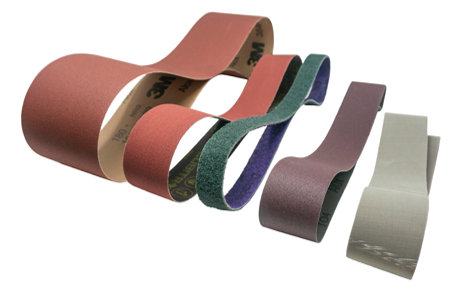 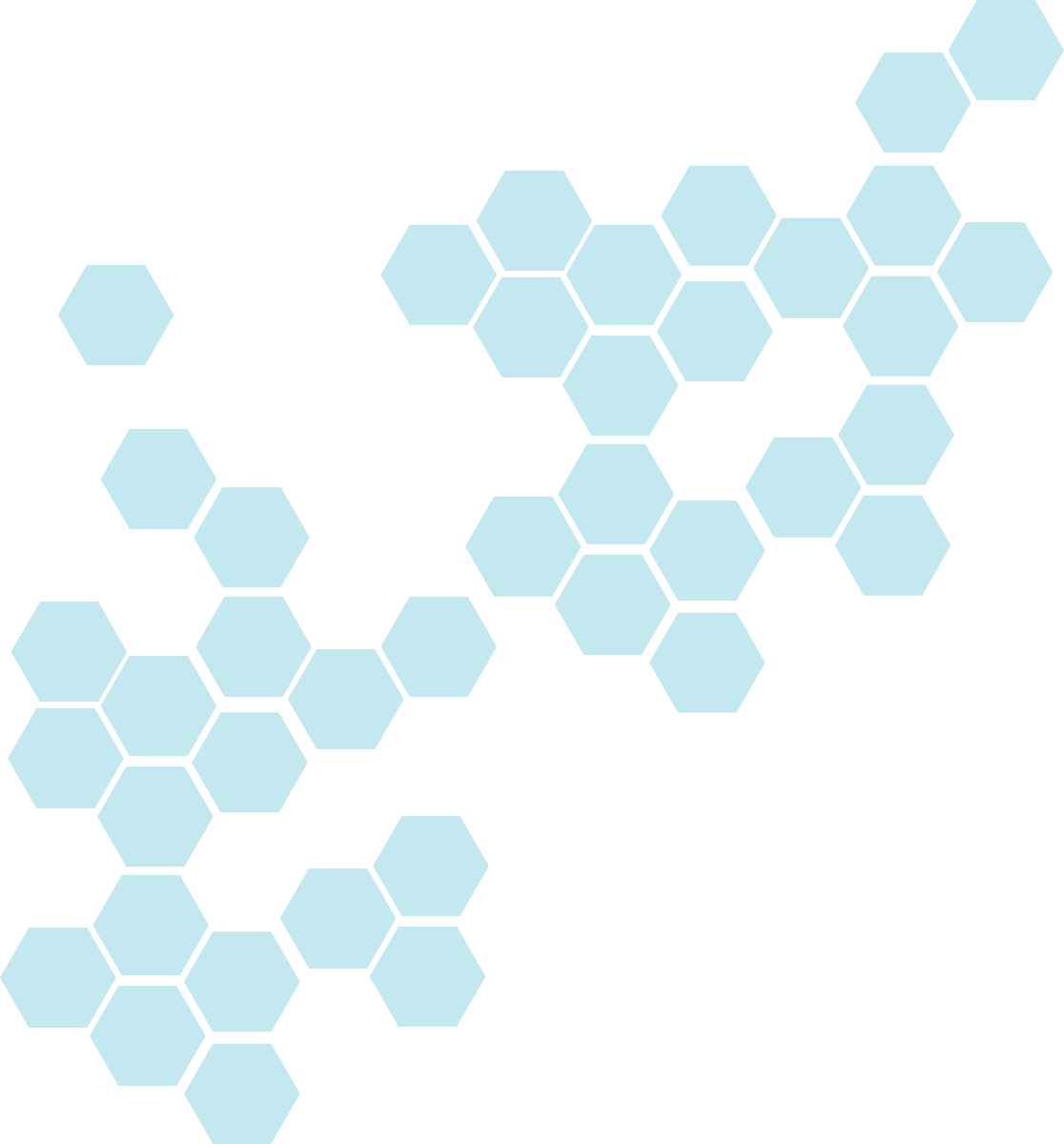 What belts are included in Belts-to-Go?
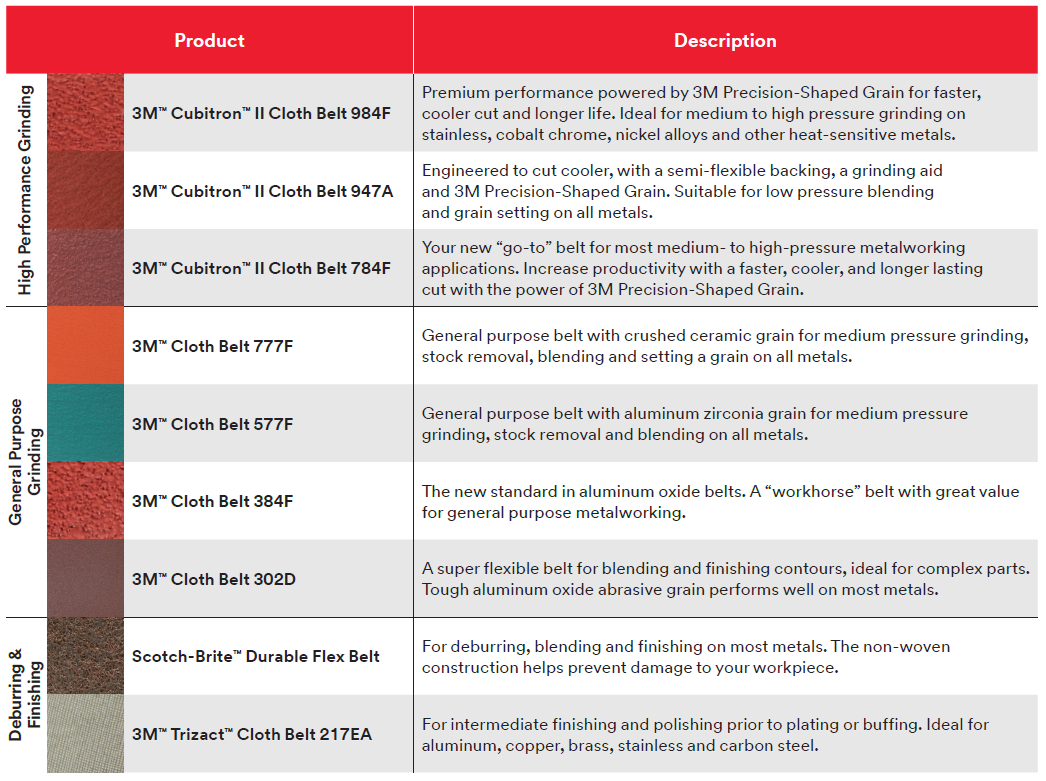 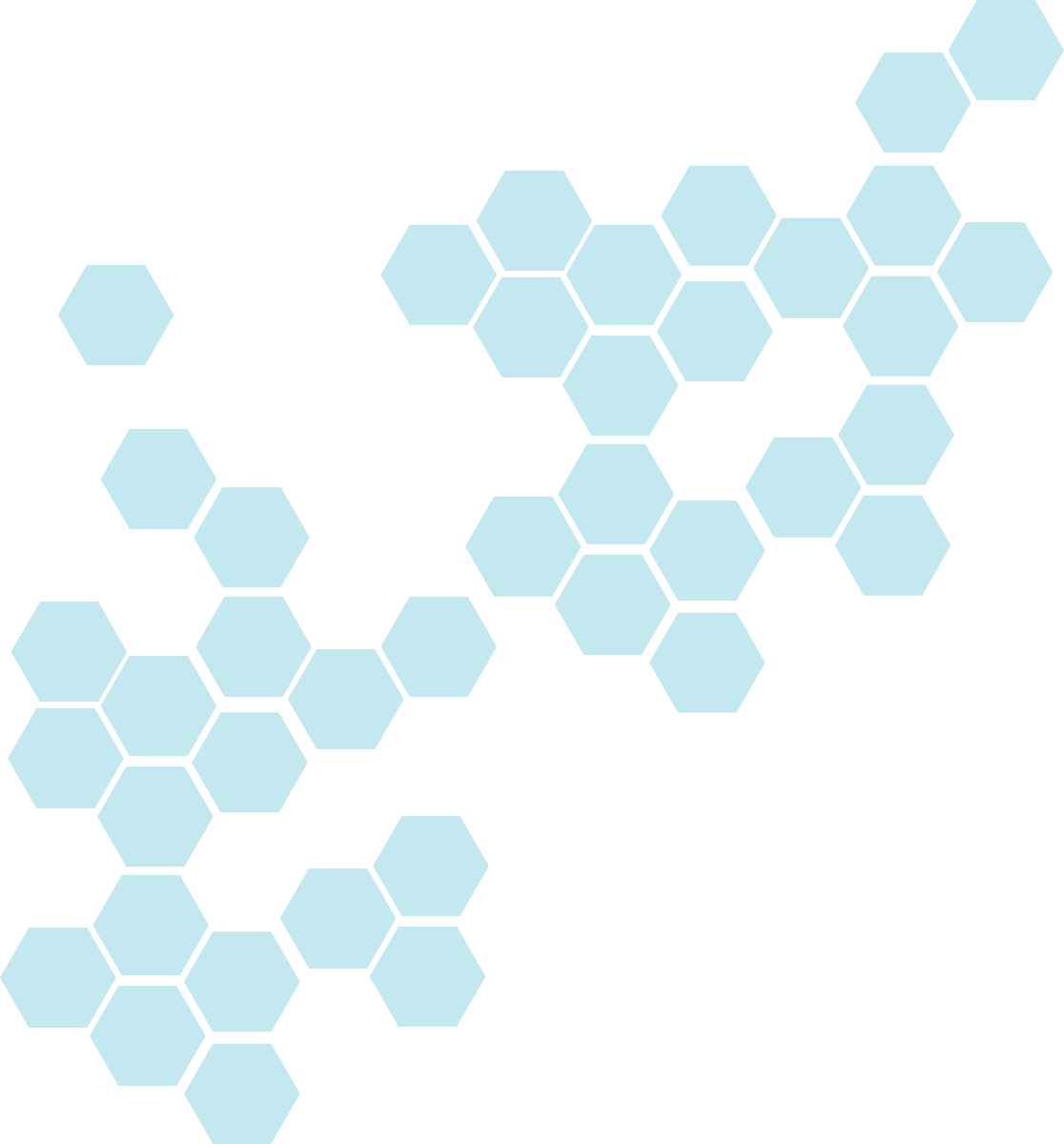 TapeCase Custom Product Service Model
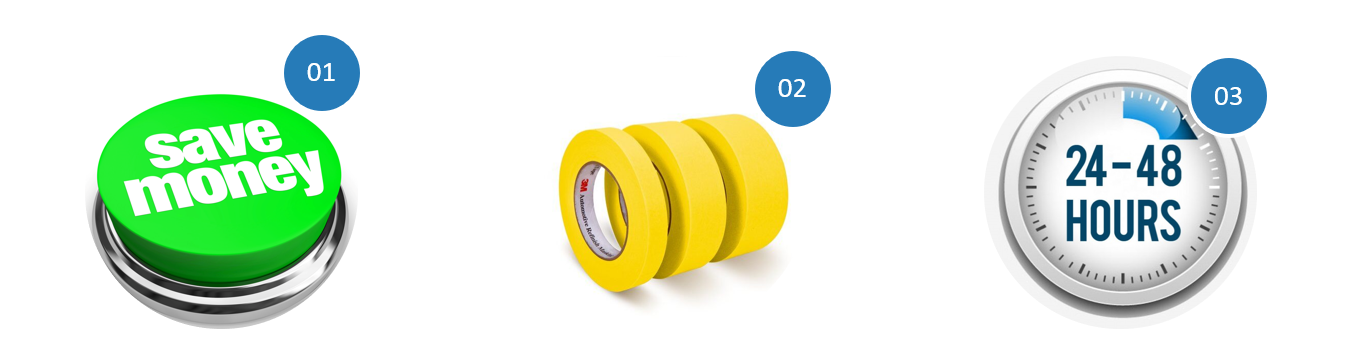 Pricing
Low Minimums
Lead Times
Rapid 24-48 hour lead times on stocked products
Offering manufacturer wholesale prices
Low minimum order sizes and no inventory commitment
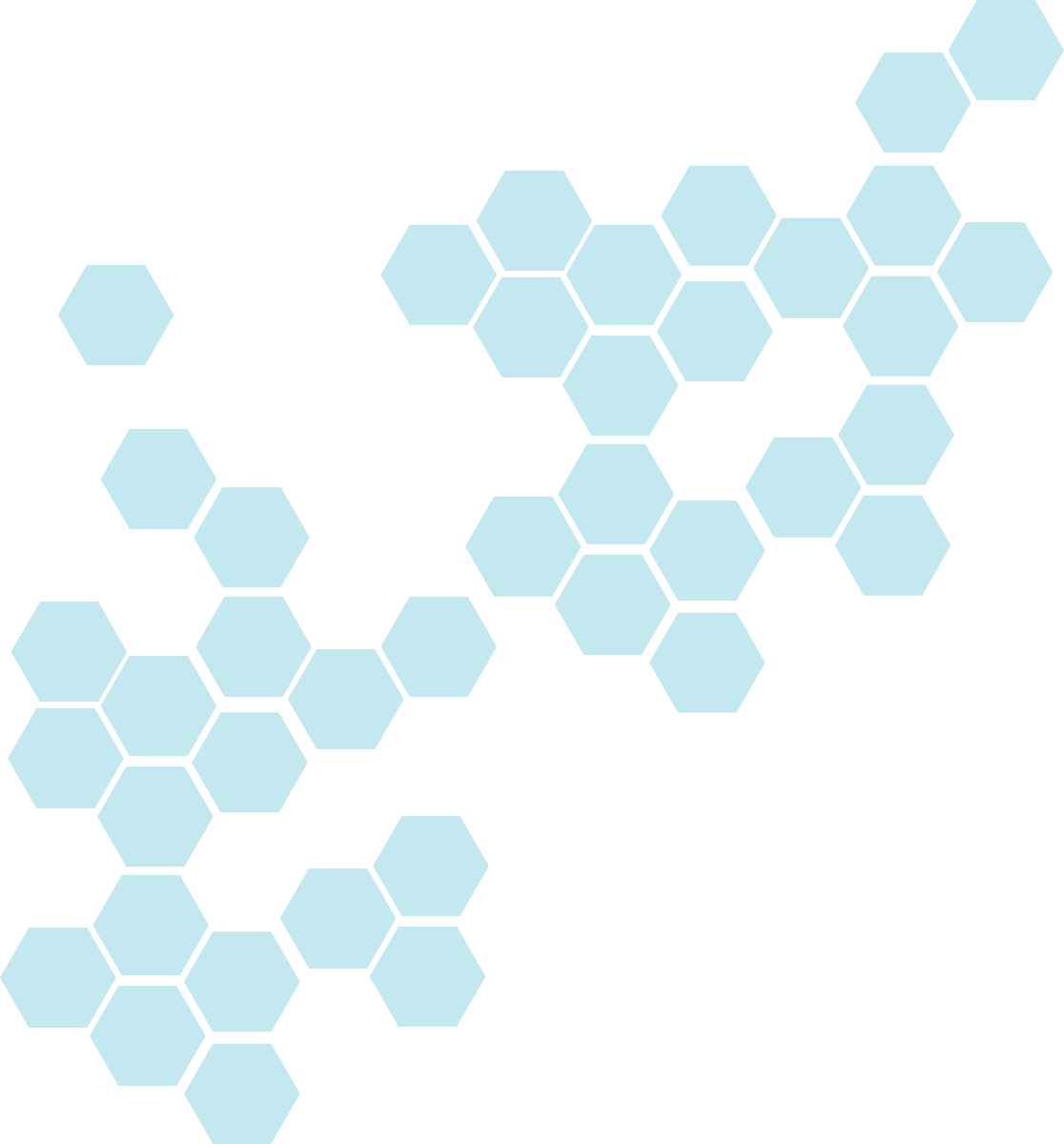 TapeCase Custom Product Service Model
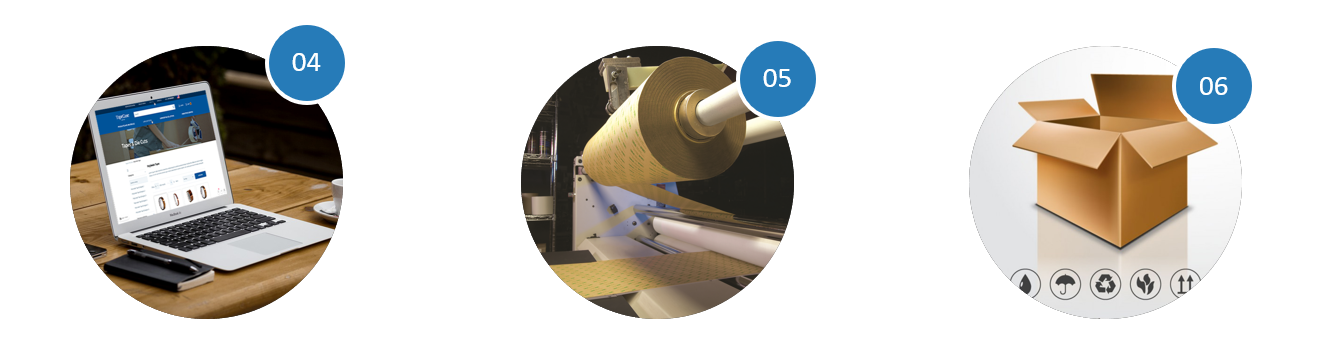 Speed to Quote
Selection
Drop Shipping
Can drop/blind ship orders and integrate your packing slips/ paperwork
Quick turnaround on quotes; 
4 hours or less!
1000+ 3M tapes in jumbo, log roll and converted formats in stock
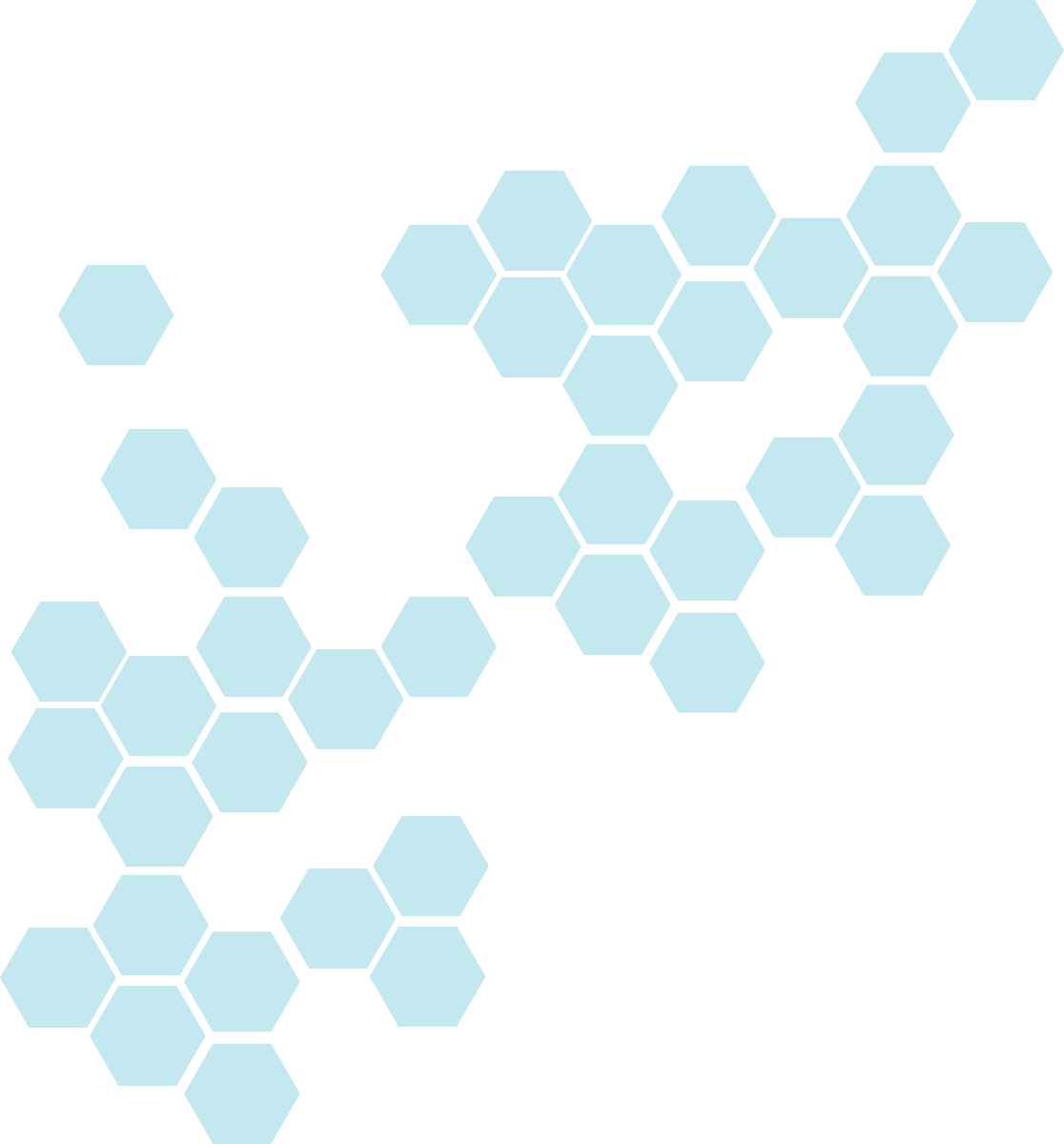 3M, TapeCase and Distributor
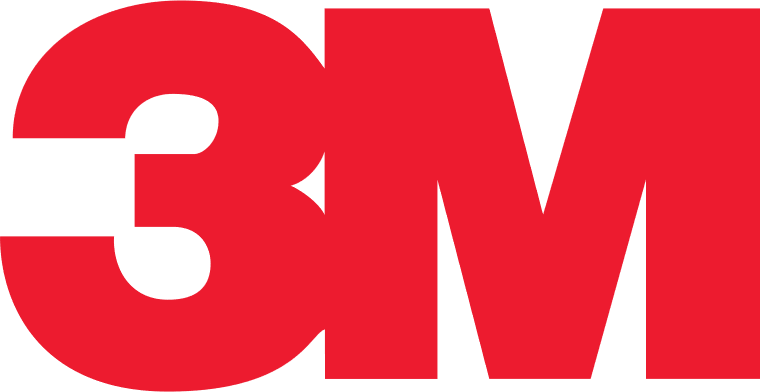 Support of Sales Efforts and Collaboration on Marketing
National and Local Level End Users Selling
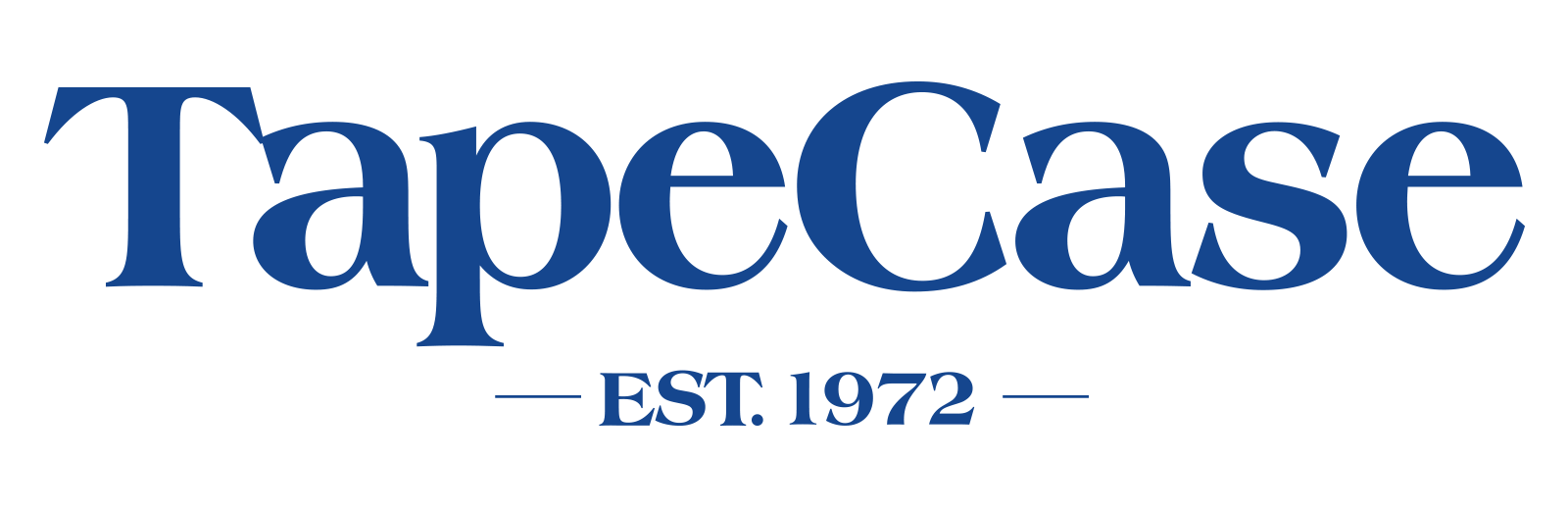 Distributor
Enhancement of 3M Products Portfolio through Channel